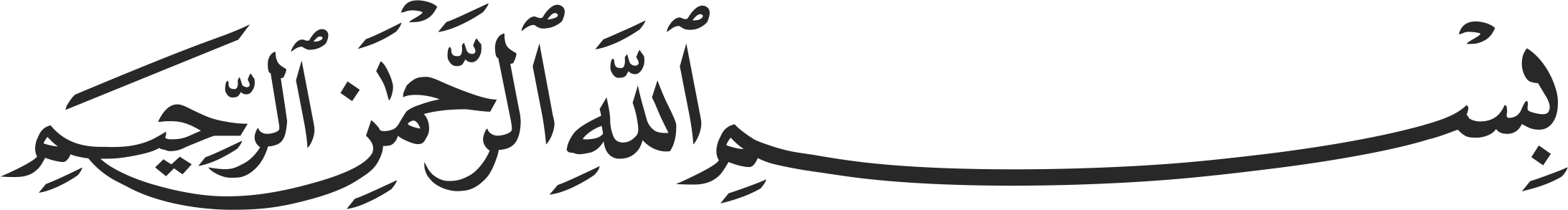 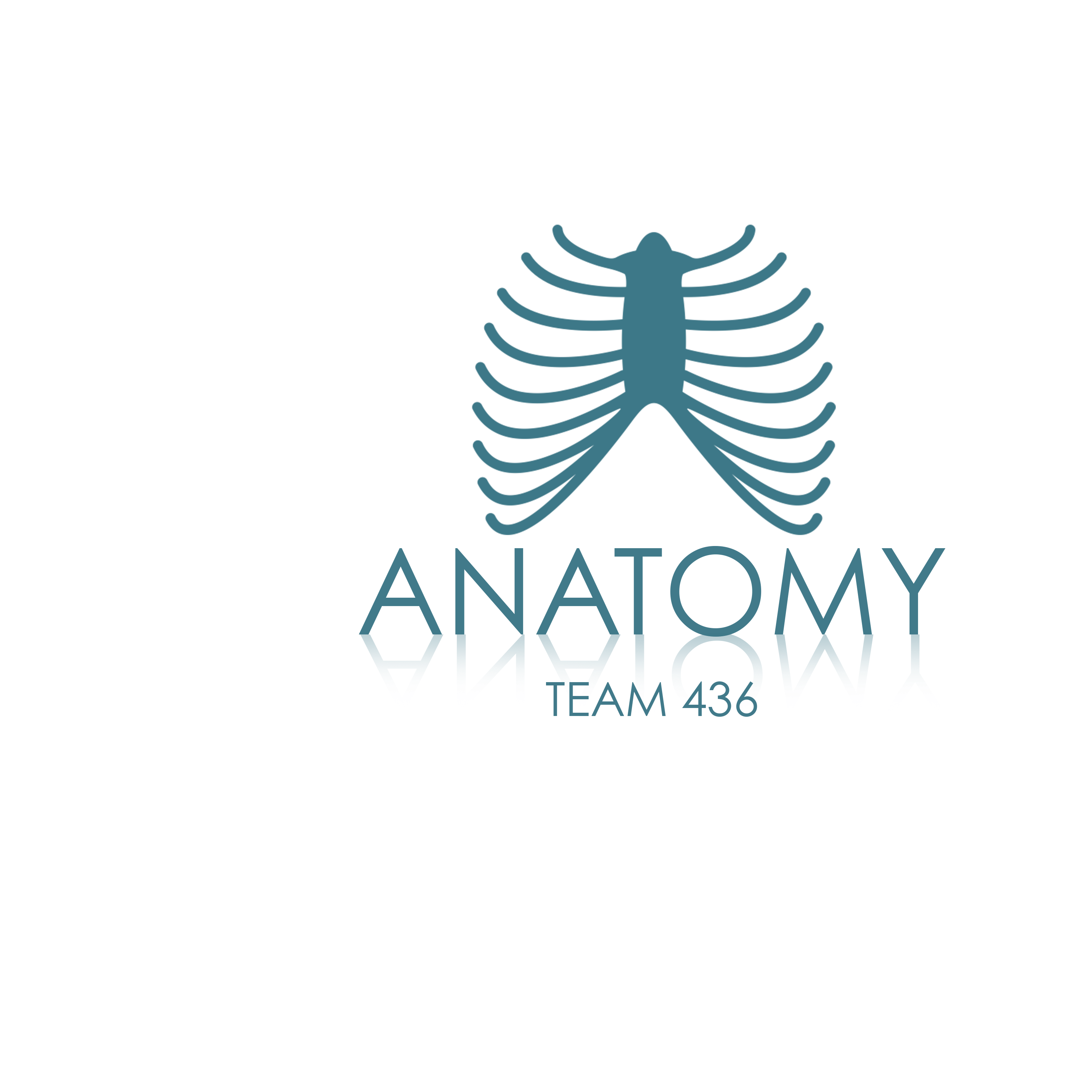 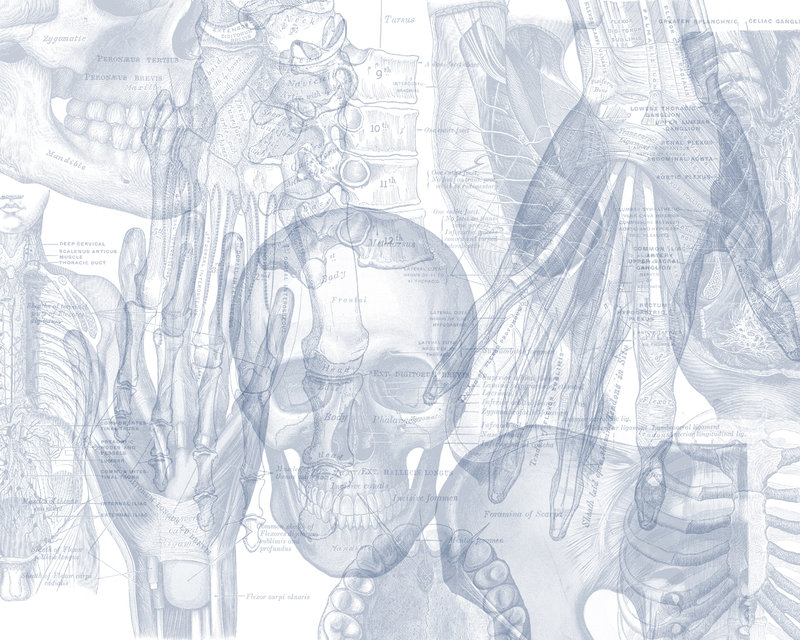 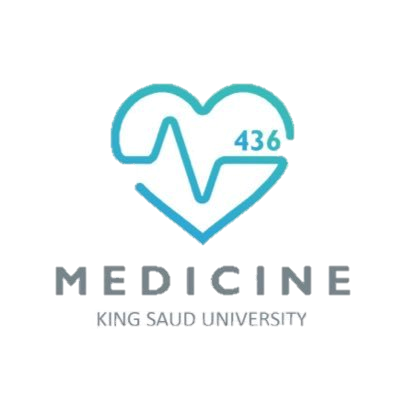 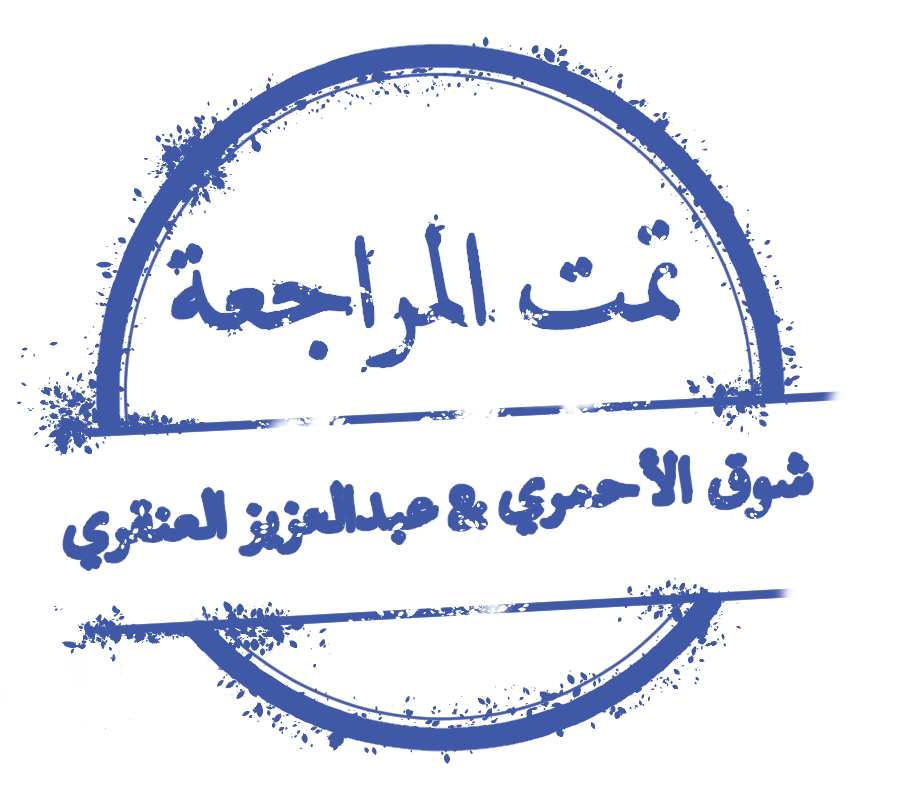 Color Code
Important 
Doctors Notes
Notes/Extra explanation
Anatomy of the Spinal Cord
Please view our Editing File before studying this lecture to check for any changes.
Objectives
At the end of the lecture, the students should be able to:
Describe the external anatomy of the spinal cord.
Describe the internal anatomy of the spinal cord.
Describe the spinal nerves: formation, branches and distribution via plexuses.
Define ‘Dermatome’ and describe its significance.
Describe the meninges of the spinal cord.
Define a reflex and reflex arc, and describe the components of the reflex arc.
The first 4 slides of the boys lecture were not included since they are a review of the first lecture.
Spinal Cord
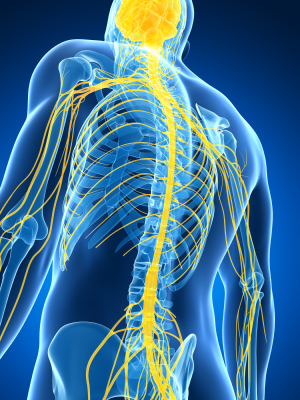 The main pathway for information connecting the brain and peripheral nervous system.
An elongated, almost cylindrical structure, about the thickness of the little finger. 
 It is suspended in the vertebral canal & surrounded by the meninges and cerebrospinal fluid (CSF).
In adults, its Length is approximately 45 cm.
The primary function of spinal cord is a transmission of neural signals between the brain and the rest of the body.
Sensory
Motor
Local reflexes
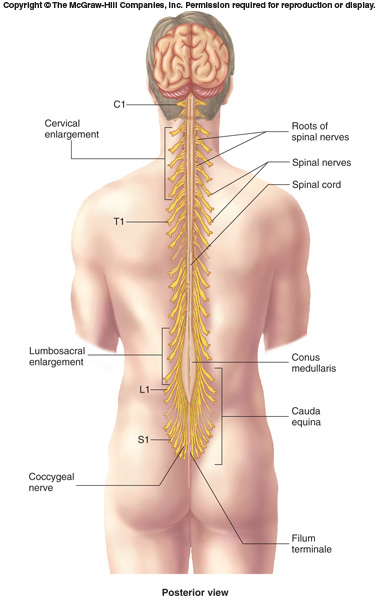 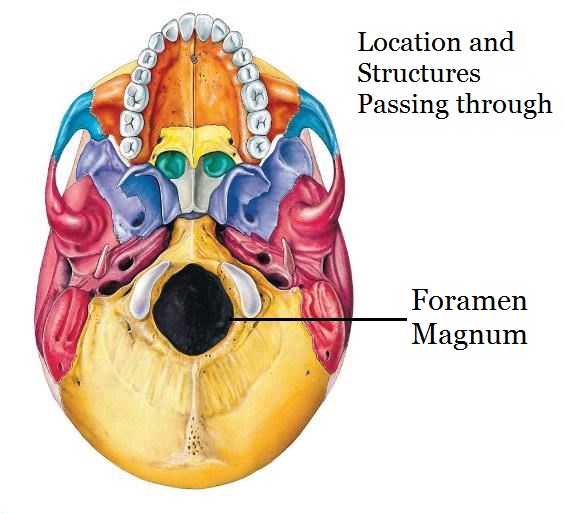 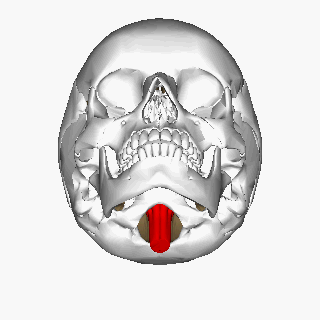 Extra
Spinal Cord
Extends from foramen magnum to L1-L2 (intervertebral disc). (boys slides: until second lumbar vertebra L2)
In children it extends to L3 because their vertebral column is smaller/shorter.
Continuous above with the medulla oblongata.
The tapered inferior end forms conus medullaris*, which is connected to the coccyx by a non-neuronal cord called filum terminale (its not considered a part of the spinal cord.).
Gives rise to 31 pairs of spinal nerves.
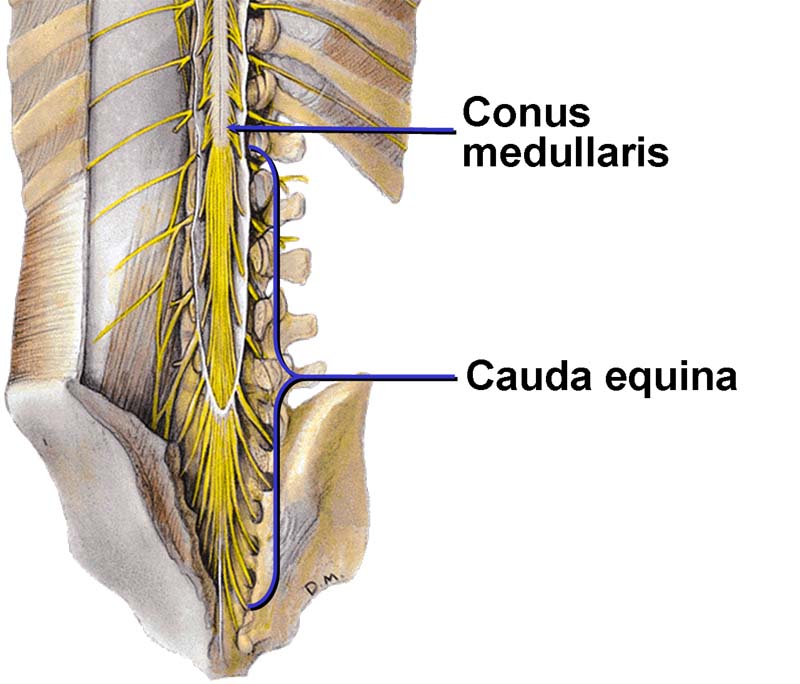 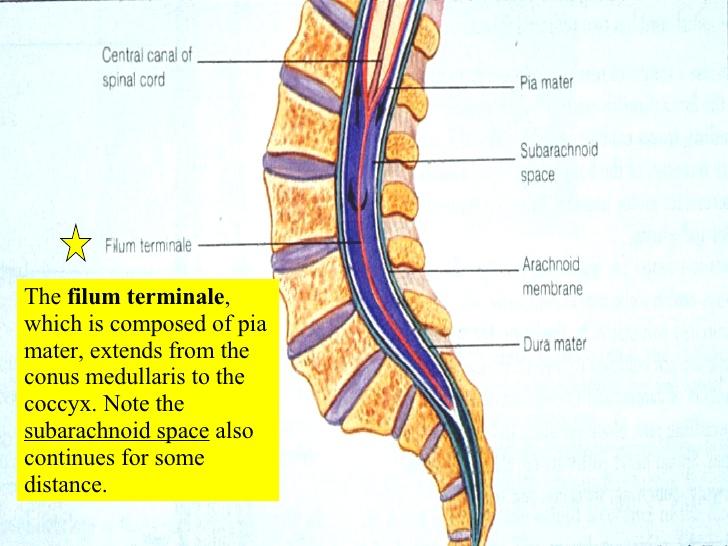 *cone like ((مخروطي
(its enlarged because it supplies the lower limbs and it is the place anestheics are injected during child birth).
Extra
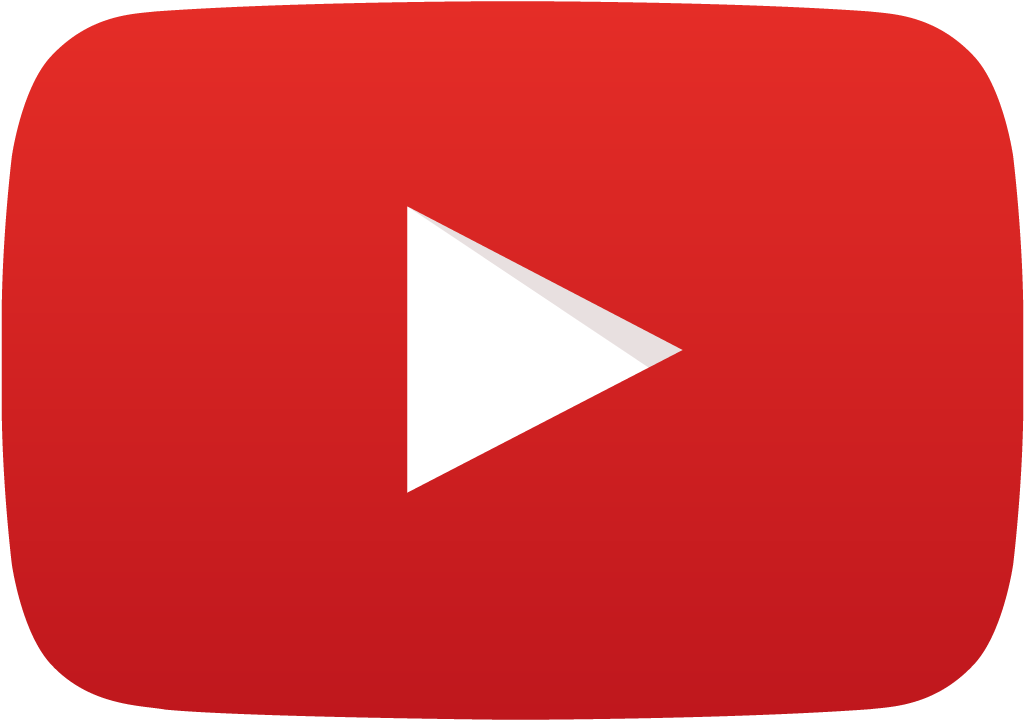 Spinal Cord
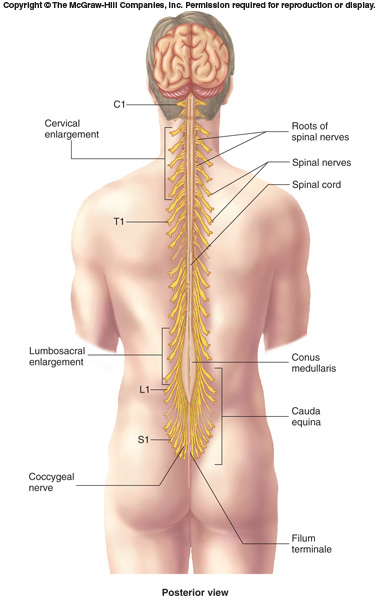 07:22
The spinal cord is a Segmented structure, has
8 Cervical
12 Thoracic
5 Lumbar
5 Sacral 
1 Coccygeal segments
Not uniform in diameter, (not the same diameter throughout)
Has two enlargements:
Cervical enlargement: supplies upper limbs
Lumbosacral enlargement: supplies lower limbs
The bundle of spinal nerves extending inferiorly from lumbosacral enlargement and conus medullaris surround the filum terminale and form cauda equina (because of its resemblance to a horse's tail)
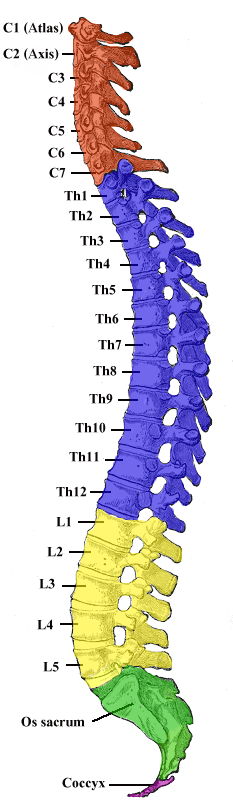 *Recall:
End of spinal cord: conus medullaris.
End of spinal nerves: cauda equina.
Spinal CordCross Section
Ventral = Anterior
Dorsal = Posterior
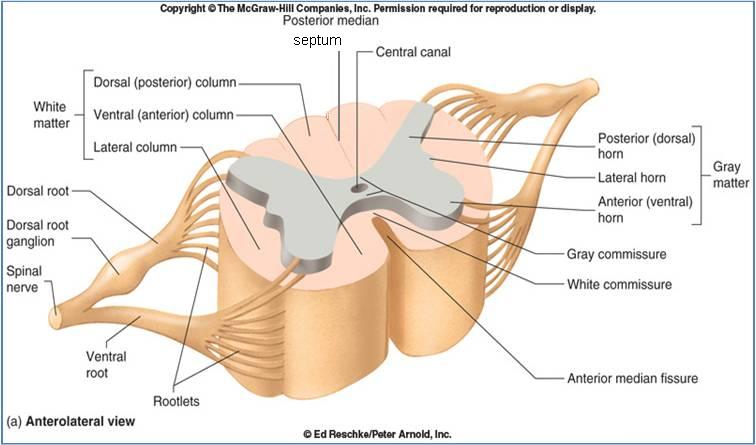 The spinal cord is incompletely divided into two equal parts,
anteriorly by a short, shallow median fissure and
posteriorly by a deep narrow septum, the posterior median septum.
Composed of grey matter in the centre surrounded by white matter supported by neuroglia.*
The arrangement of grey matter resembles the shape of the letter H, having two posterior, two anterior and two lateral horns/columns.
*
*
*
Commissures: connections between left and right halves
Gray with central canal in the center
White  (both will be discussed later)
Roots: spinal nerves arise as rootlets then combine to form roots: Dorsal (posterior) root has a ganglion and Ventral (anterior). Two roots merge laterally and form the spinal nerve.
*Don’t be confused:
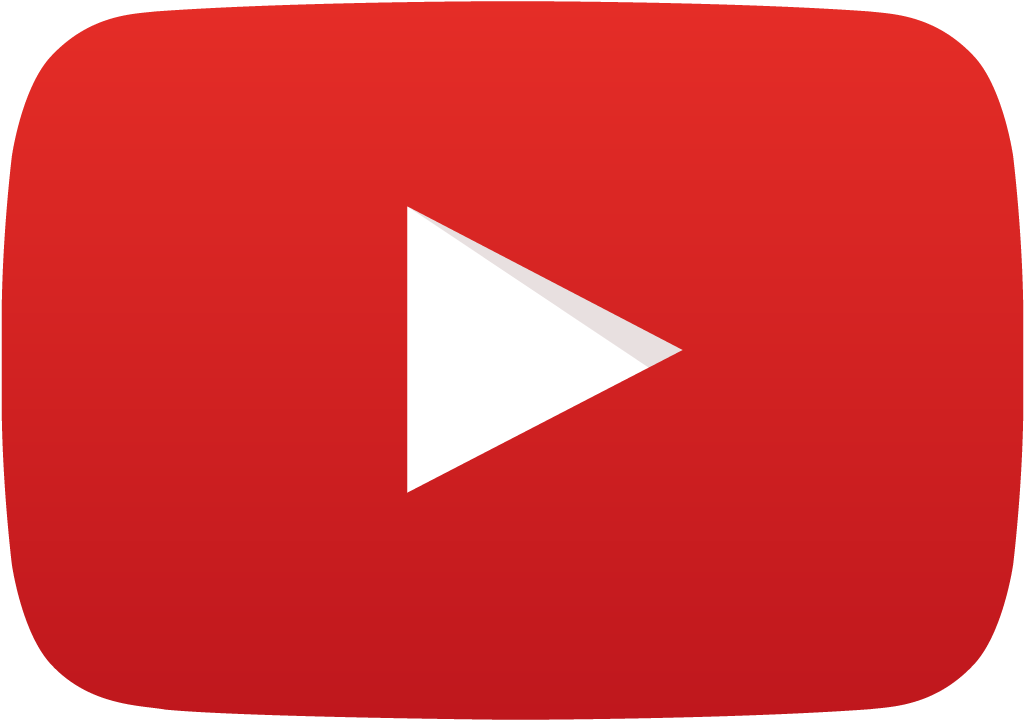 Grey Matter
07:46
Consists of (1) nerve cell bodies and their processes, (2) neuroglia, and (3) blood vessels
The nerve cells are multipolar and are of three main categories:
Sensory neurons (Tract cells), which receive impulses from the periphery of the body and whose axons constitute the ascending fasciculi of the white matter, are located in the Dorsal horns.
Lower motor neurons, which transmit impulses to the skeletal muscles, are located in the ventral horns (similar neurons in the lateral horn are the preganglionic neurons of the autonomic system)
Interneurons (connector neurons): linking sensory and motor neurons, at the same or different levels, which form spinal reflex arcs.
Ventral = Anterior
Dorsal = Posterior
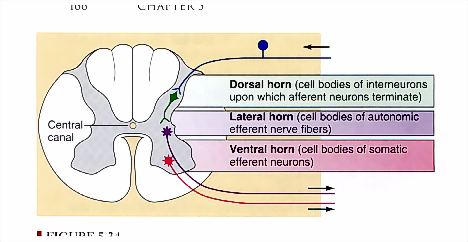 Spinal Grey Matter Neuronal Architecture
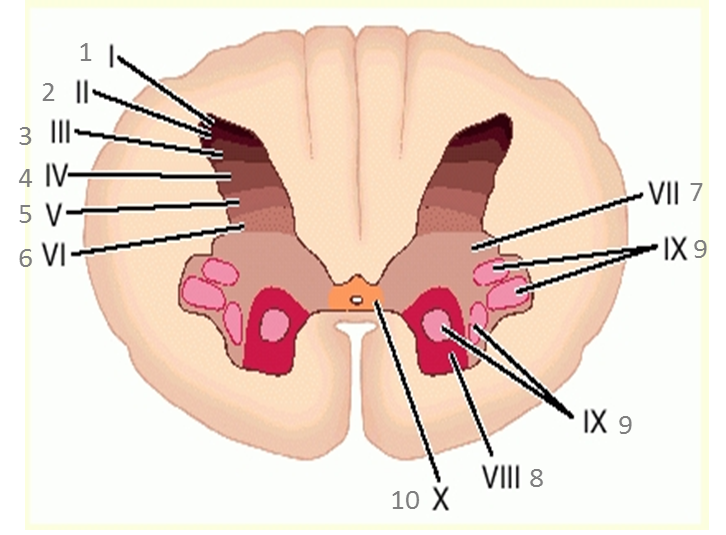 Dorsal horn: 1  7
Ventral horn: 8, 9
Central horn: 10
Cells of the same type are clustered into groups, which occur in long columns
In transverse section, these columns appear as layers, especially within the dorsal horn
These layers are called the Laminae of Rexed, that are numbered consecutively by Roman numerals, starting from the tip of the dorsal horn and moving ventrally into the ventral horn.
The rexed laminae comprise a system of ten layers of grey matter (I-X), identified in the early 1950s by a Swedish neuroscientist.
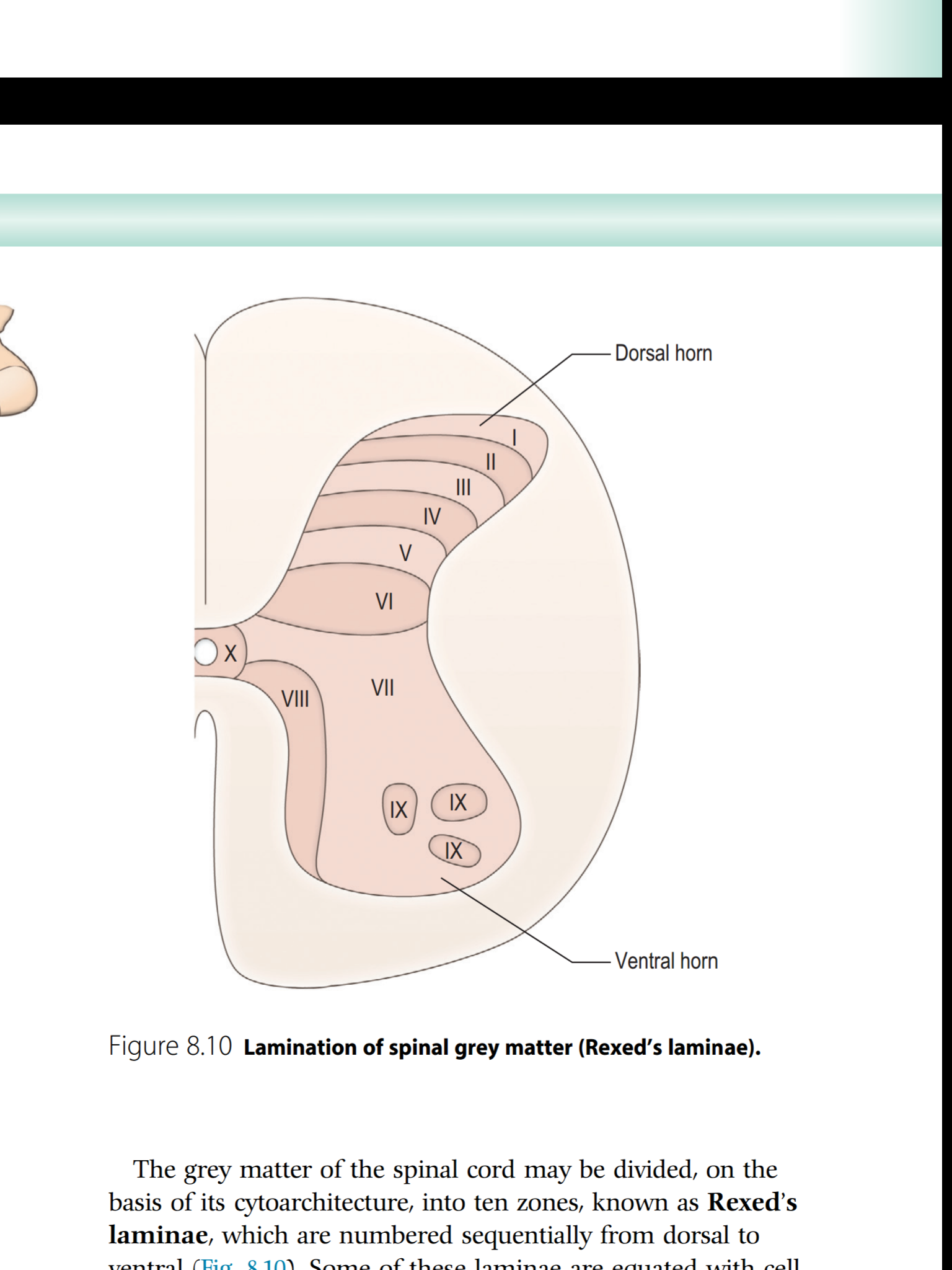 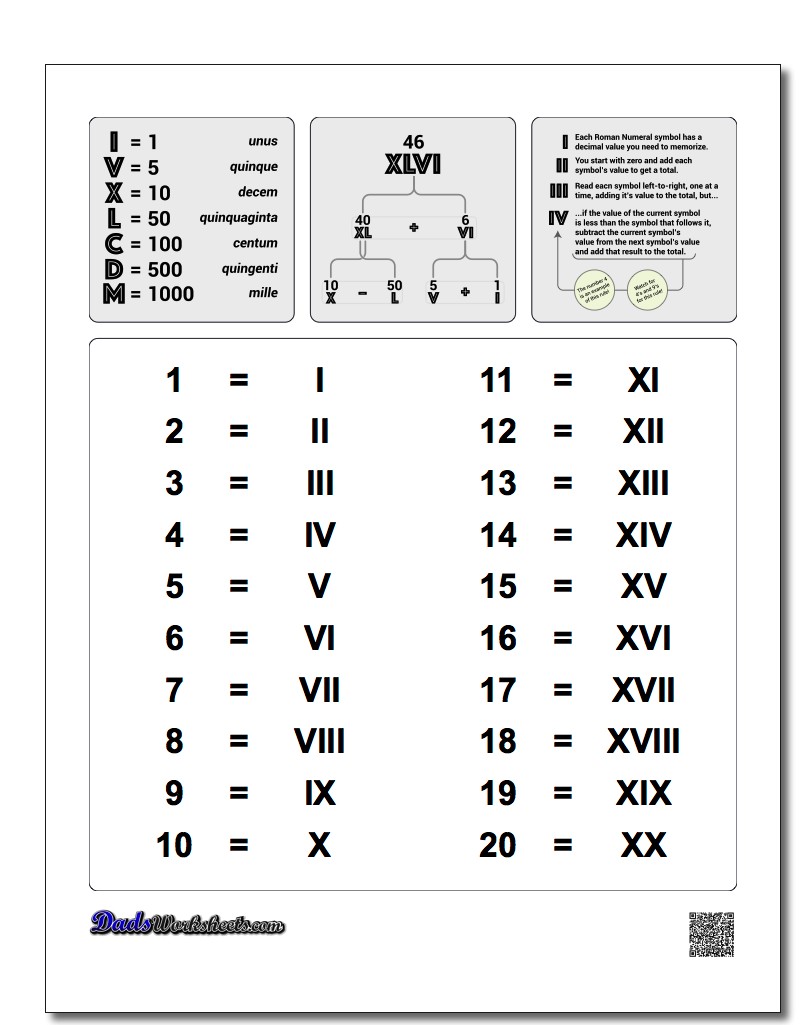 Extra
Extra
Dorsal HornNerve Cell Groups
4 main groups
Substantia gelatinosa
Nucleus proprius
Nucleus dorsalis (Clark’s column, nucleus thoracis)
Visceral afferent nucleus
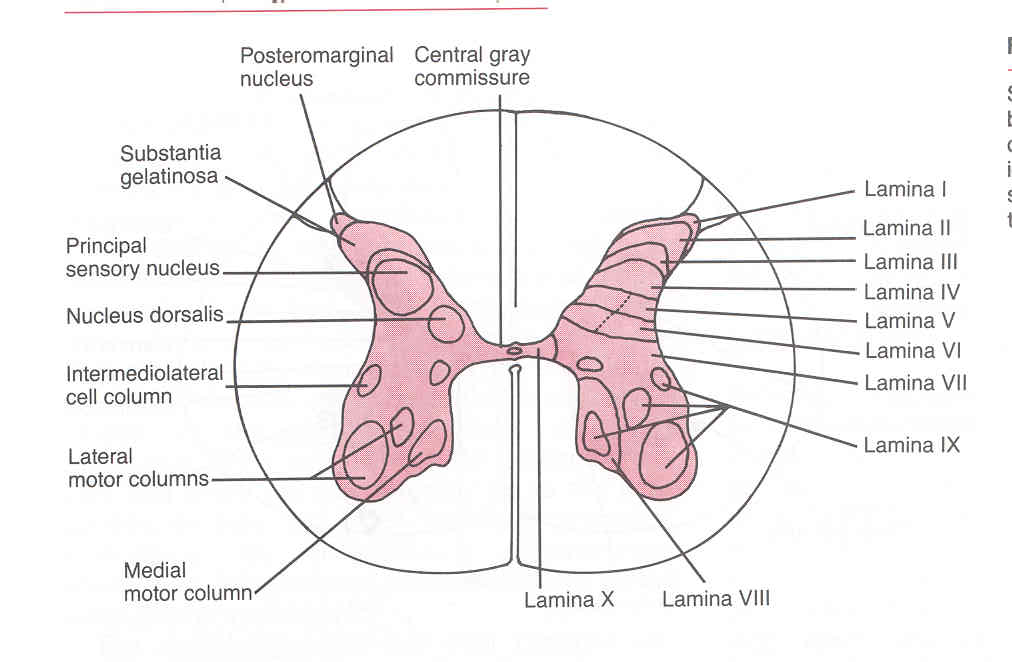 1
2
3
4
Dorsal HornNerve Cell Groups
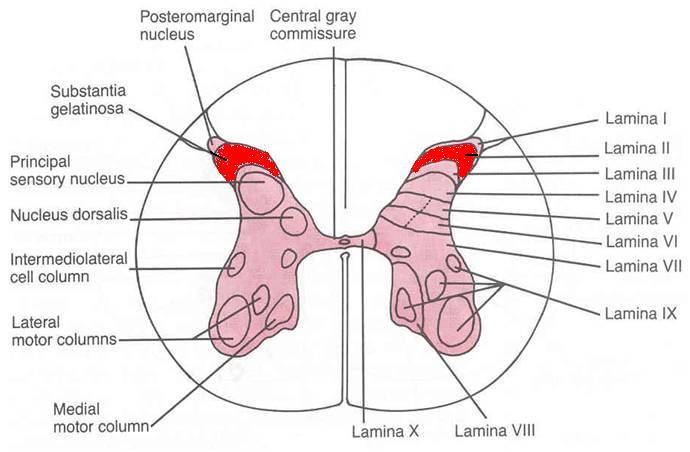 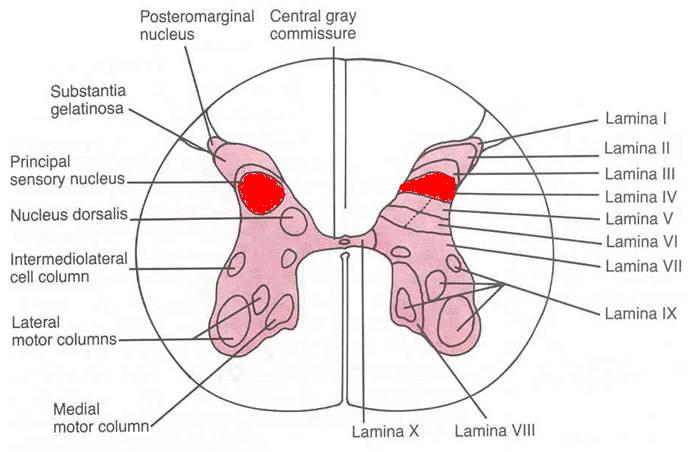 Dorsal HornNerve Cell Groups
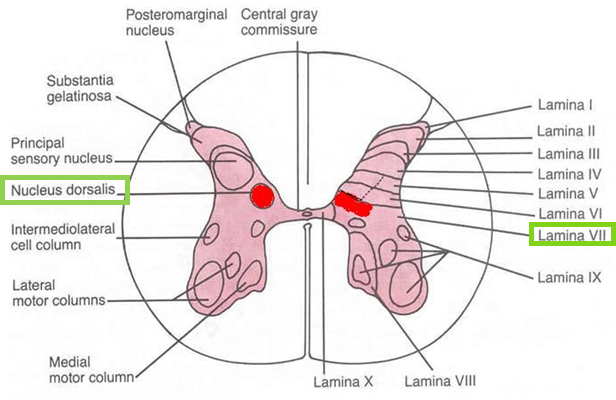 Associated with proprioceptive endings
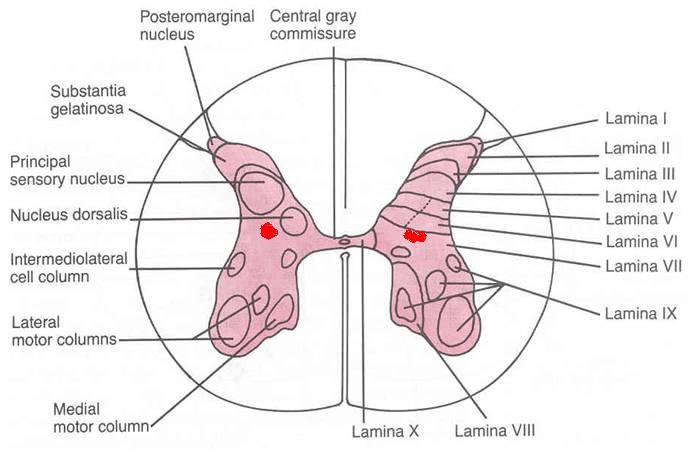 Ventral HornNerve Cell Groups
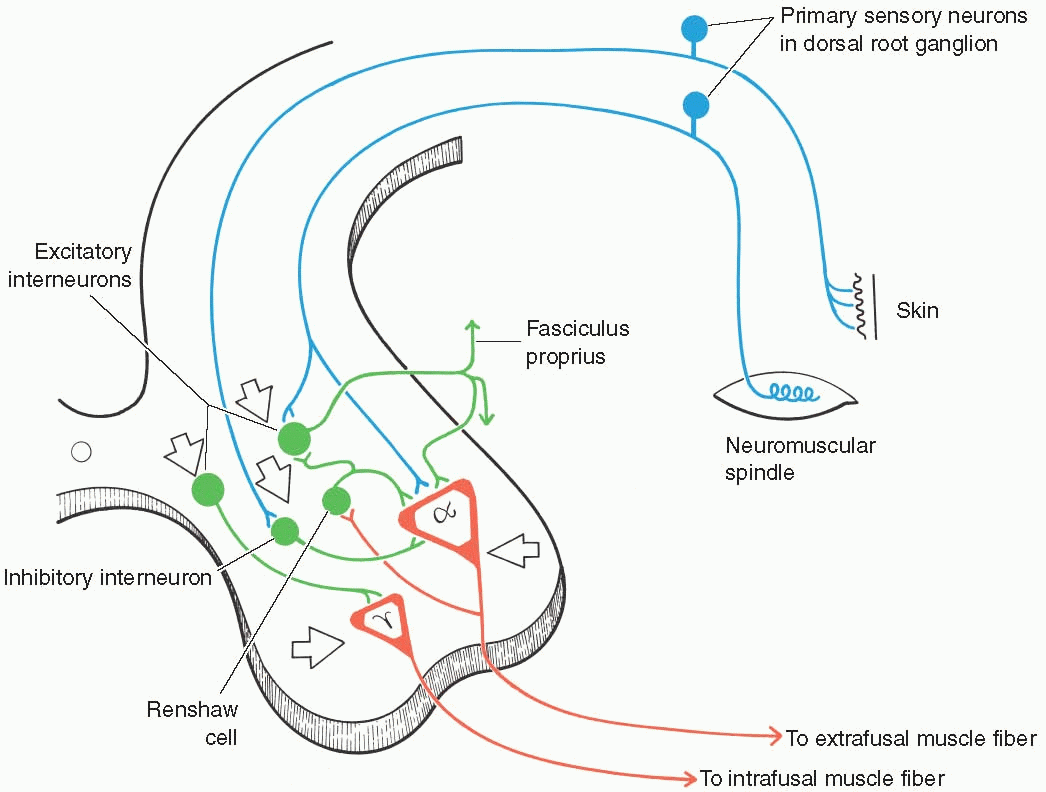 The ventral horns contain:
Motor neurons, also called lower motor neurons (the upper motor neurons are in the brain).
Interneurons, the (Renshaw cells), whose branched axons form inhibitory synaptic junctions on motor neurons
Ventral Horn1. Motor Neurons
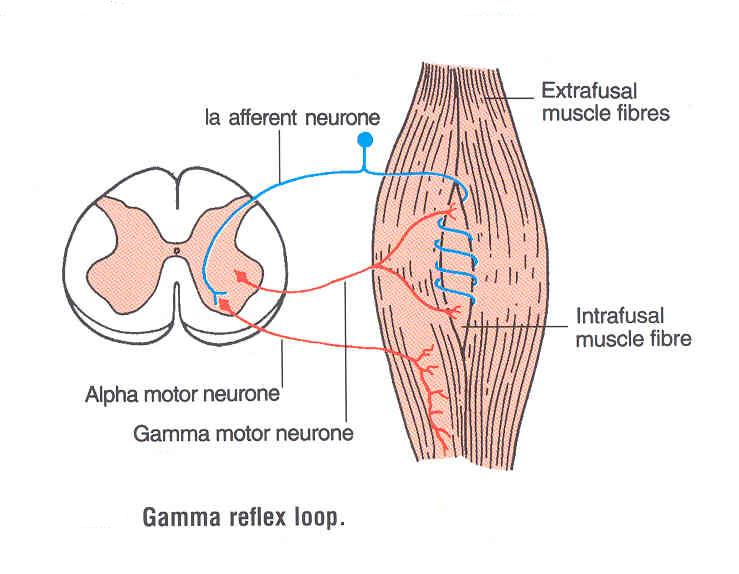 There are two types of motor neurons in ventral horn:
Large multipolar cells
Numerous
Axons pass out in the ventral roots of spinal nerves as alpha efferents
Innervate extrafusal muscle fibers
Smaller multipolar cells
Less numerous 
Axons pass out in the ventral roots of spinal nerves as gamma efferents 
Innervate intrafusal muscle fibers of neuromuscular spindles
Both alpha and gamma motor neurons are under the influence of descending pathways (upper motor neurons) from brain.
Ventral Horn1. Motor Neurons
In the the ventral horn motor neurons are organized in 3 groups:
Neurons supplying flexor muscles are located dorsal to neurons for extensor muscles.
Lateral HornNerve Cell Groups
Small column composed of small neurons extend from:
T1 to L2-3 segments, give rise to pre-ganglionic sympathetic fibers (thoracolumbar).
S2-4  segments, give rise to preganglionic parasympathetic fibers (craniosacral).
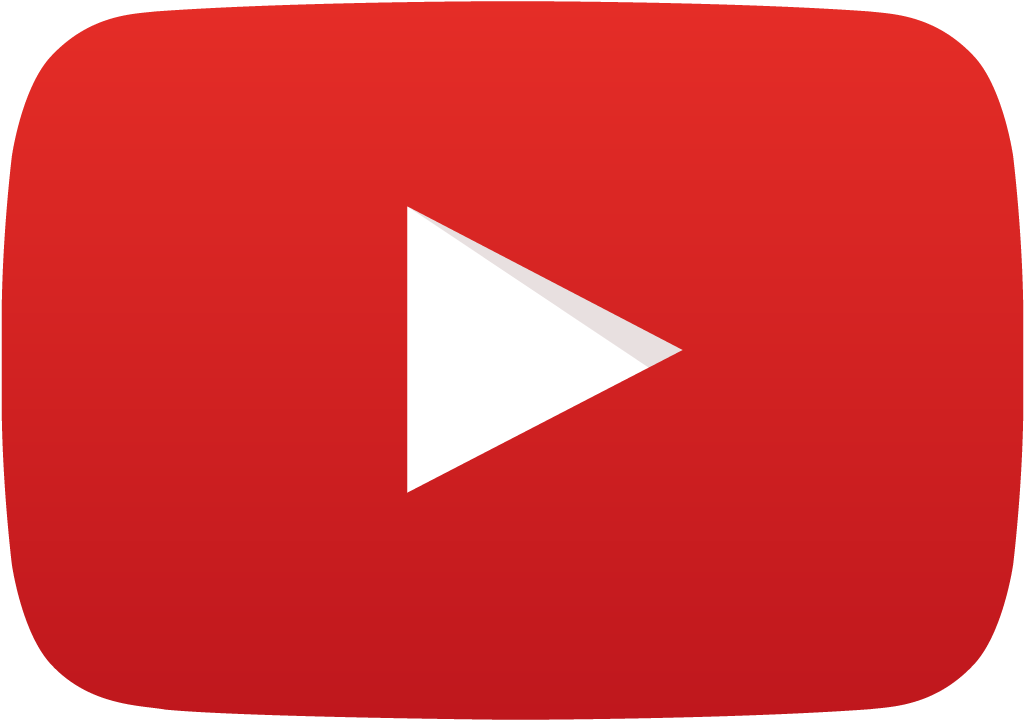 White Matter
09:14
Consists of mixture of nerve fibers, neuroglia and blood vessels. 
White color is due to high proportion of myelinated nerve fibers.
Arranged in columns/funiculi; anterior, posterior and lateral.
The nerve fibers are arranged as bundles, running vertically through the cord. A group of nerve fibers (axons) that share a common origin, termination and function form a tract or fasciculus.
These tracts are formed by (1) sensory nerve fibers ascending to the brain, (2) motor nerve fibers descending from the brain and (3) fibers of connector neurons.
Depending on their function, the spinal tracts are divided into ascending and descending tracts.
Tracts are often named according to their points of origin and destination, e.g. spinothalamic, corticospinal.
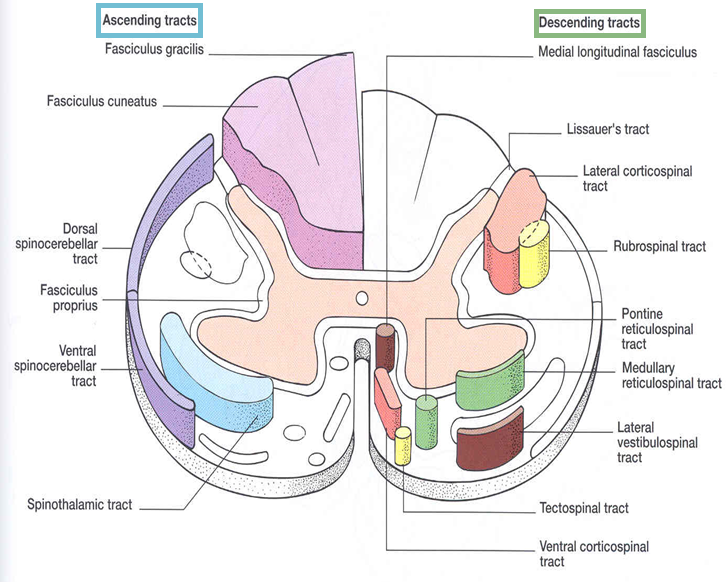 Funiculi:a bodily structure suggesting a cord; especially :  a bundle of nerve fibers
Fasciculus: a small or slender bundle (as of nerve fibers)
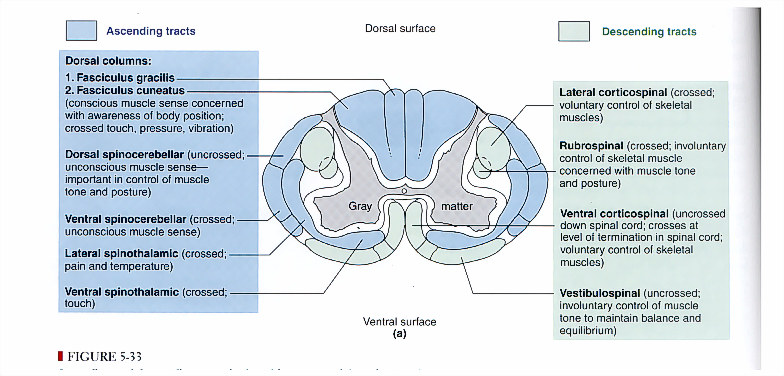 Central Canal
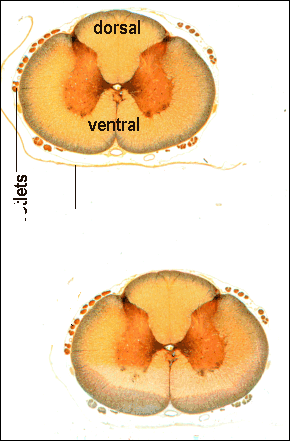 The central canal is a cerebrospinal-filled space that runs longitudinally through the entire length of the spinal cord. 
Lined by ependyma (ciliated columnar epithelium)
Continuous with the ventricular system of the brain 
Superiorly opens into the 4th ventricle
Inferiorly in the conus medullaris, it expands into the fusiform terminal ventricle and terminates below at the root of filum terminale.
Extra
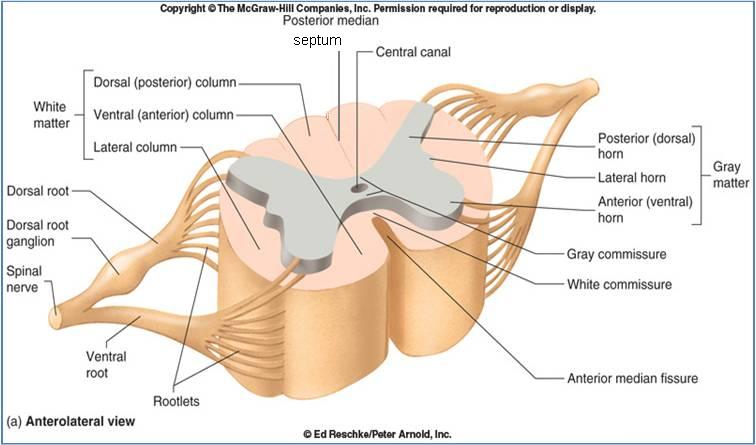 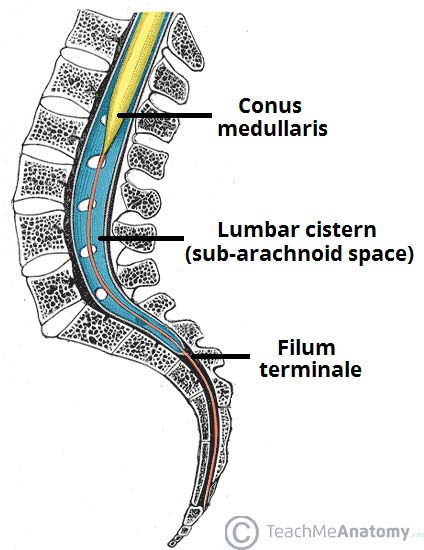 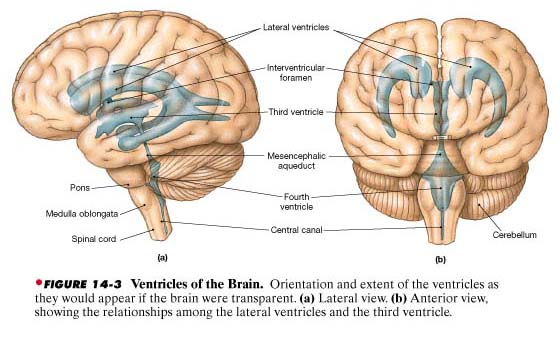 Extra
Extra
Spinal CordCommissures
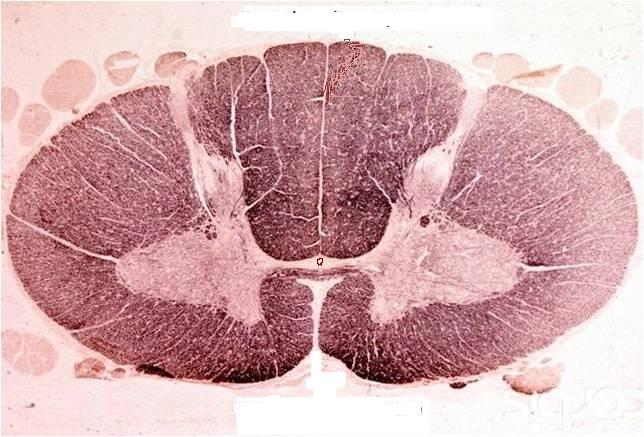 Grey commissure:
A transverse bridge of grey matter connecting the anterior and posterior gray horns on each side
Is pierced by the central canal that divides it into anterior and posterior parts 

White Commissure:
Lies ventral (anterior) to the gray commissure 
Mainly contains decussating* nerve fibers

*decussating: (متقاطع) cross or intersect each other to form an X
White commissure
Grey commissure
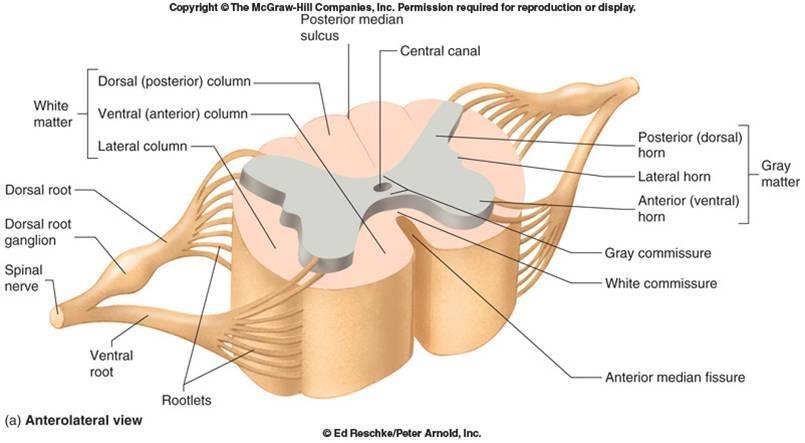 Extra
Spinal Cord
Regional Differences
Thoracic
Cervical
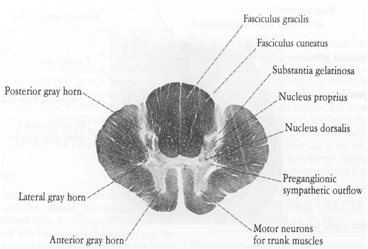 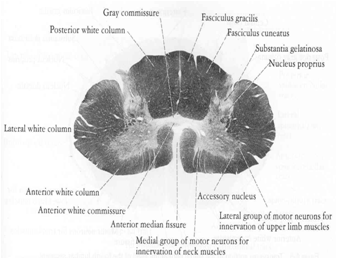 Although the general pattern of gray matter is the same throughout spinal cord, regional differences are apparent in transverse sections
The amount of white matter increases in a caudal-to-cranial direction because fibers are added to ascending tracts
The gray matter is increased in volume in cervical & lumbosacral enlargements for innervation of upper & lower limbs
The lateral horn is characteristics of thoracic and upper lumbar segments
Sacral
Lumbar
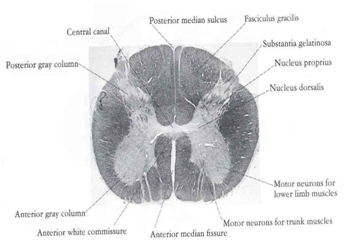 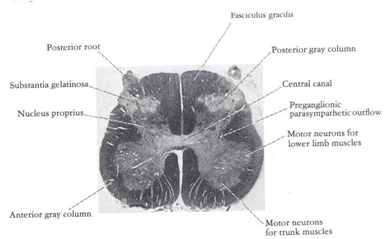 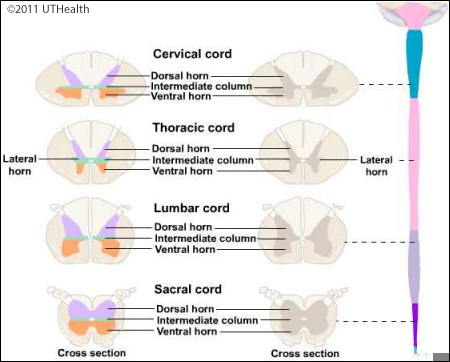 Extra
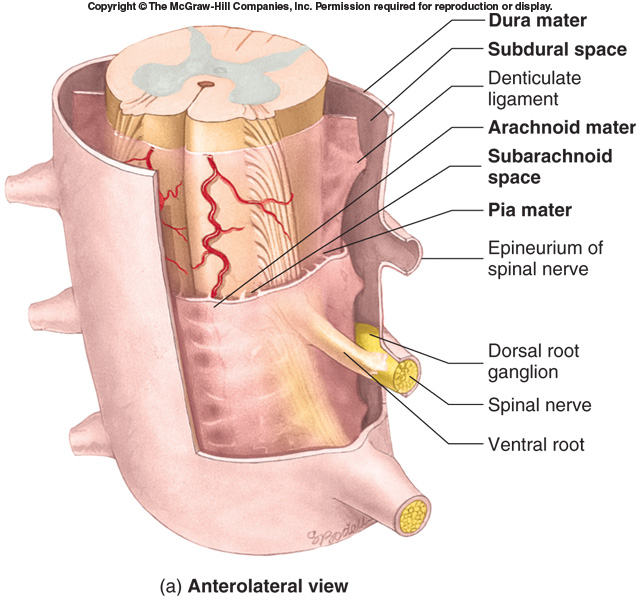 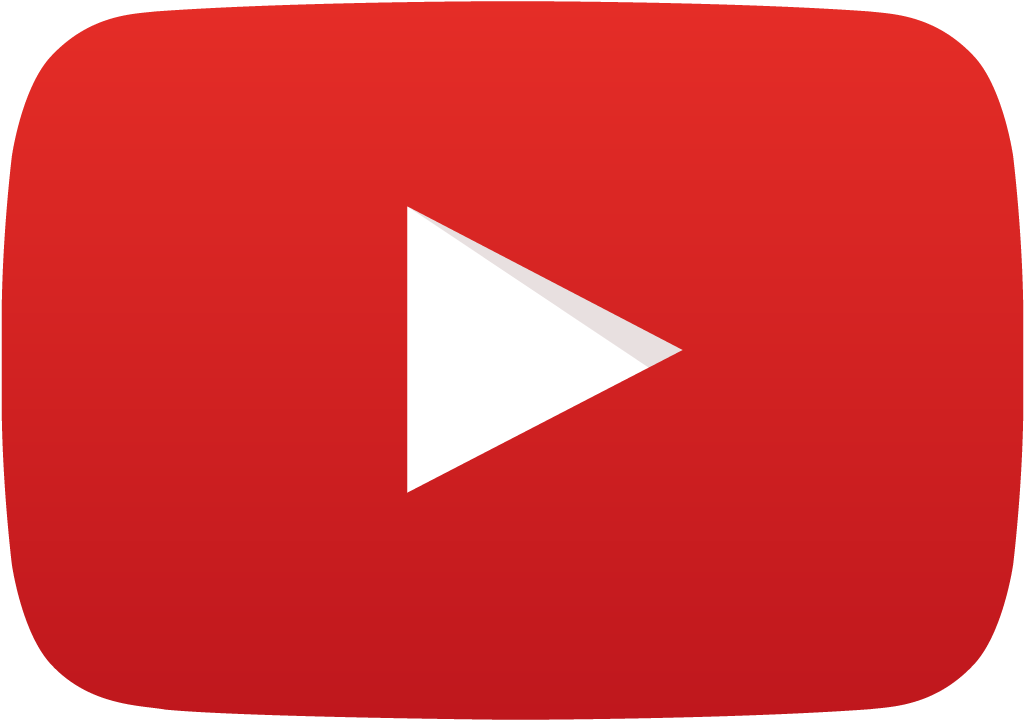 Spinal Meninges
P
07:07
Three connective tissue membranes* surround spinal cord and brain:
Dura mater: tough outer layer, continuous with epineurium of the spinal nerves
Arachnoid mater: thin membrane deeper to dura mater
Pia mater: delicate membrane bound tightly to surface of brain and spinal cord and carries blood vessels. 	        	             Forms the filum terminale, which anchors spinal cord to coccyx and the denticulate ligaments that attach the spinal cord to the dura mater
Spaces:
Epidural: Contains blood vessels, areolar connective tissue and fat. (between dura and bone: skull/vertebra)
Subdural: a potential cavity between the dura and arachnoid mater, contains a small volume of serous fluid. 
Subarachnoid: Contains cerebrospinal fluid (CSF) and blood vessels within web-like strands of arachnoid tissue. (between arachnoid and pia mater) CSF can be collected from this space for diagnostic purposes.
A
D
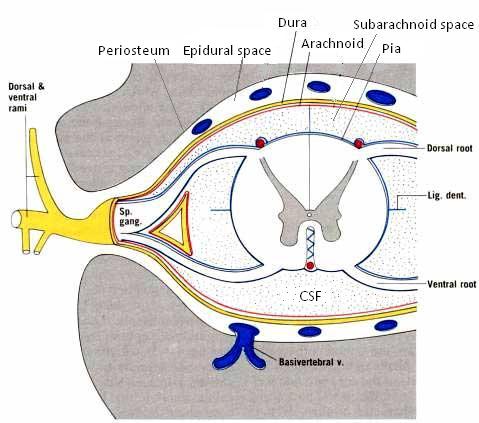 Dura  Outside
Pia  Inside
Spinal Nerves
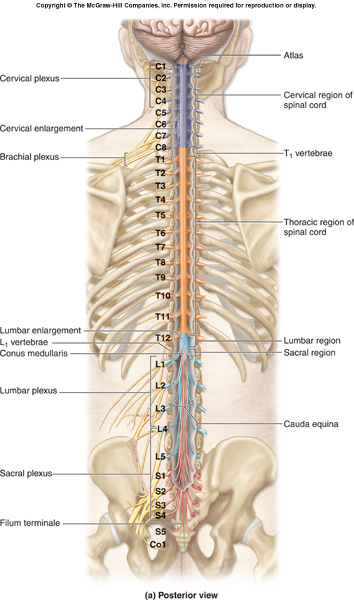 Thirty-one pairs of spinal nerves.
First pair exit vertebral column between skull and atlas, last four pair exit via the sacral foramina and others exit through intervertebral foramina
Eight pair cervical, twelve pair thoracic, five pair lumbar, five pair sacral, one pair coccygeal
Each spinal nerve arises as rootlets which then combine to form dorsal (posterior) purely sensory & ventral (anterior) purely motor Roots.
Two roots merge laterally and form the spinal nerve.
Dorsal (posterior) root has a ganglion (dorsal root/sensory ganglion) that contains the cell bodies of the sensory neurons.
Each spinal nerve then divides into a MIXED smaller dorsal and a larger ventral Ramus
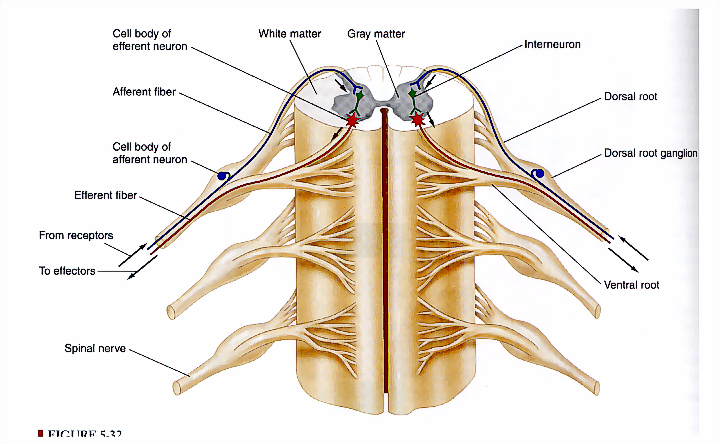 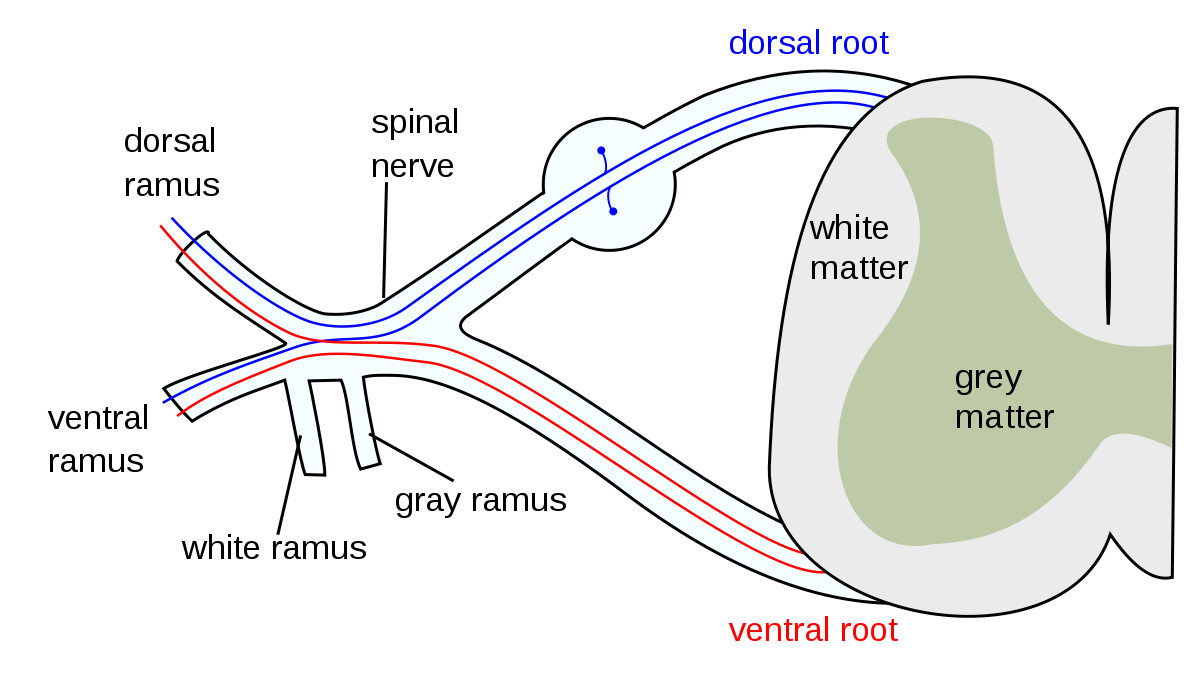 Rootlet  Root   Spinal Nerve  Rami
Dorsal
Dorsal
Purely Sensory
Ventral
Ventral
Purely Motor
Mixed
Extra
Spinal NervesBranches
Ventral = Anterior
Dorsal = Posterior
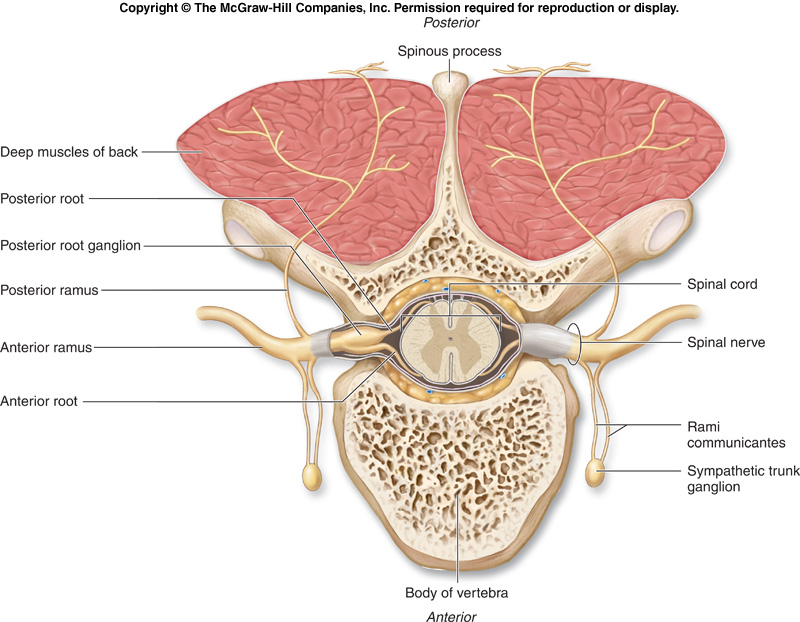 Dorsal Rami innervate:
Deep muscles of the trunk responsible for movements of the vertebral column
Skin near the midline of the back.
Ventral Rami:
In the thoracic region form intercostal nerves that innervate the intercostal muscles and the skin over the thorax
Remaining ventral rami  form five plexuses *: 
C1 - C4= Cervical plexus
C5 - T1= Brachial plexus
L1 - L4=  Lumbar plexus 
L4 - S4=  Sacral plexus 
S5 & Co= Coccygeal plexus
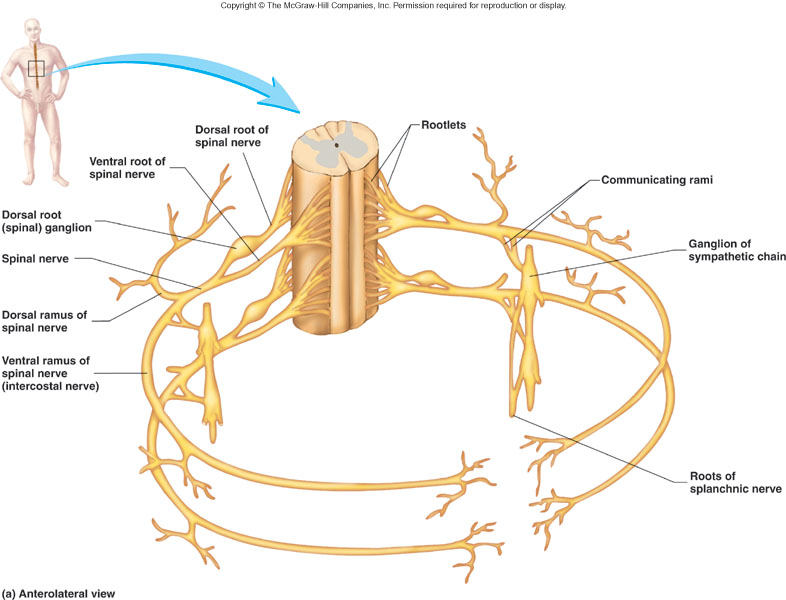 (intermingling of nerves)
*see the next slide
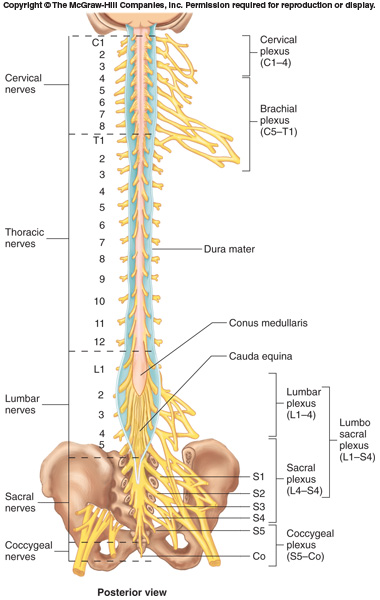 Spinal NervesBranches
The spinal nerves are connected to sympathetic chain of ganglia by communicating rami.
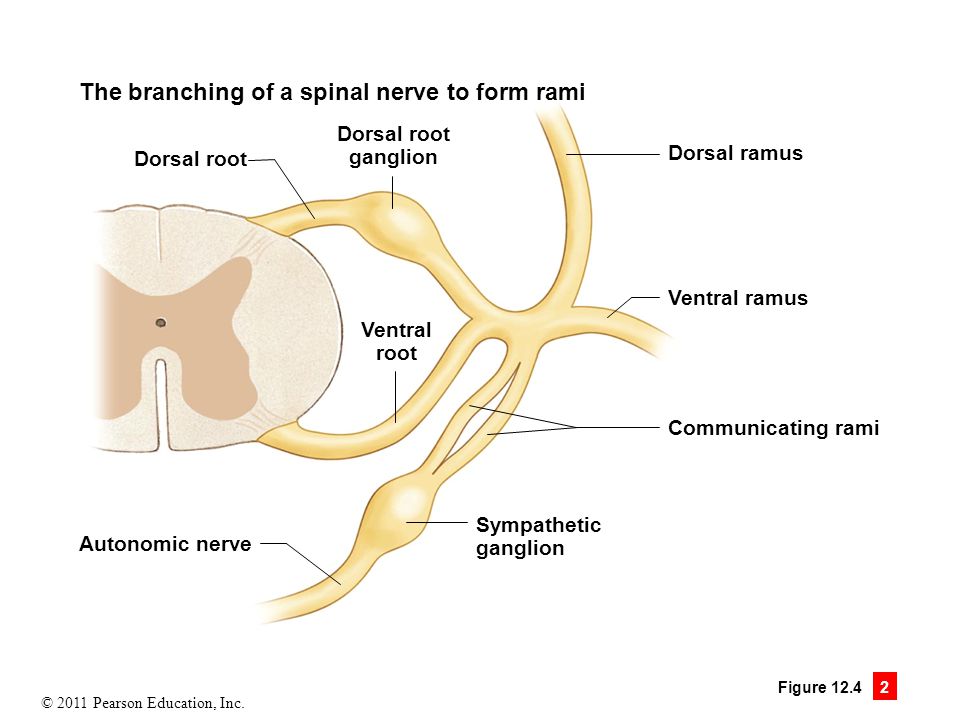 Extra
Dermatomes
‘Dermatome’ is a segment of skin supplied by a specific segment of the spinal cord (segmental spinal nerve),  i.e, one nerve.
Cutaneous areas supplied by adjacent spinal nerves overlap. There is therefore little or no sensory loss after interruption of a single spinal nerve or dorsal root
Reflex & Reflex Arc
A reflex is a rapid, involuntary, predictable response brought by a sensory stimulus.
The neural pathway mediating the reflex actions is called reflex arc.
[Speaker Notes: Al examination]
Components of a Reflex Arc
Action potentials produced in
Interneuron
Sensory receptor
Sensory neuron
Effector organ which responds with a reflex
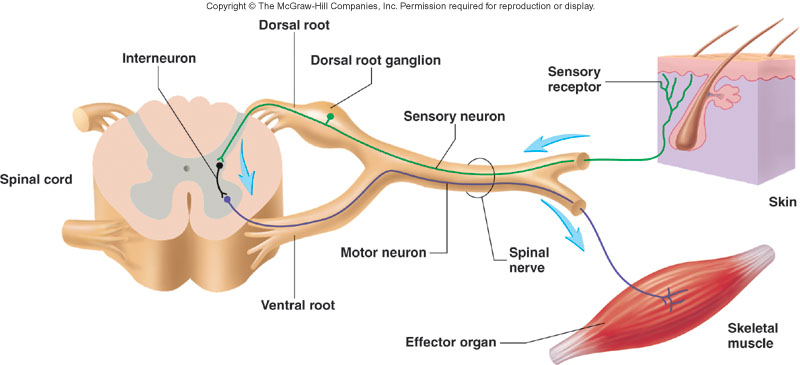 Motor neuron
Only on the girls’ slides
Variety of Reflexes
Some integrated within spinal cord; some within brain
Some involve excitatory neurons yielding a response; some involve inhibitory neurons that prevent an action
Higher brain centers can influence, suppress, or exaggerate reflex responses
MCQs
1. The tapered inferior end of the spinal cord forms:
A- filum terminale
B- conus medullaris
C- cauda equina 
D- denticulate ligaments 
Answer: B

2. Filum terminale is formed from:
A- dura mater
B- arachnoid mater
C- pia mater
D- spinal nerves
Answer: C

3. If a cross section of the spinal cord is taken from C8 which of the following nerve cell group will be missing?
A- Substantia gelatinosa
B- Nucleus proprius
C- Nucleus dorsalis 
D- Visceral afferent nucleus 
Answer: D

4. Renshaw cells are present in which horn?
A- Lateral
B- Ventral
C- Dorsal
Answer: B
5. Dorsal root fibers concerned with information from muscle spindles are found in which laminae?
A- II
B- IV
C- VI
D- VII
Answer: D

6. In which segment of the spinal chord can we find lateral horn:
A- cervical
B- thoracic
C- coccygeal
Answer: B

7. A plexus is made of:
A- dorsal root
B- dorsal rami
C- ventral root
D- ventral rami
Answer: D

8. Which of the following is continuous with epineurium of the spinal nerves?
A- dura mater
B- arachnoid mater
C- pia mater
Answer: A
Leaders:
Nawaf AlKhudairy 
Jawaher Abanumy
Members:
Mohammed nasr
Abdulrahman al rajhi
Feedback
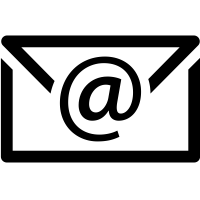 anatomyteam436@gmail.com
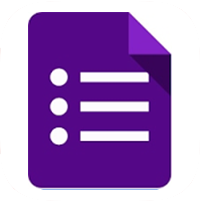 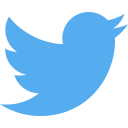 @anatomy436
References:
1- Girls’ & Boys’ Slides
2- Greys Anatomy for Students 
3- TeachMeAnatomy.com
Anatomy Team
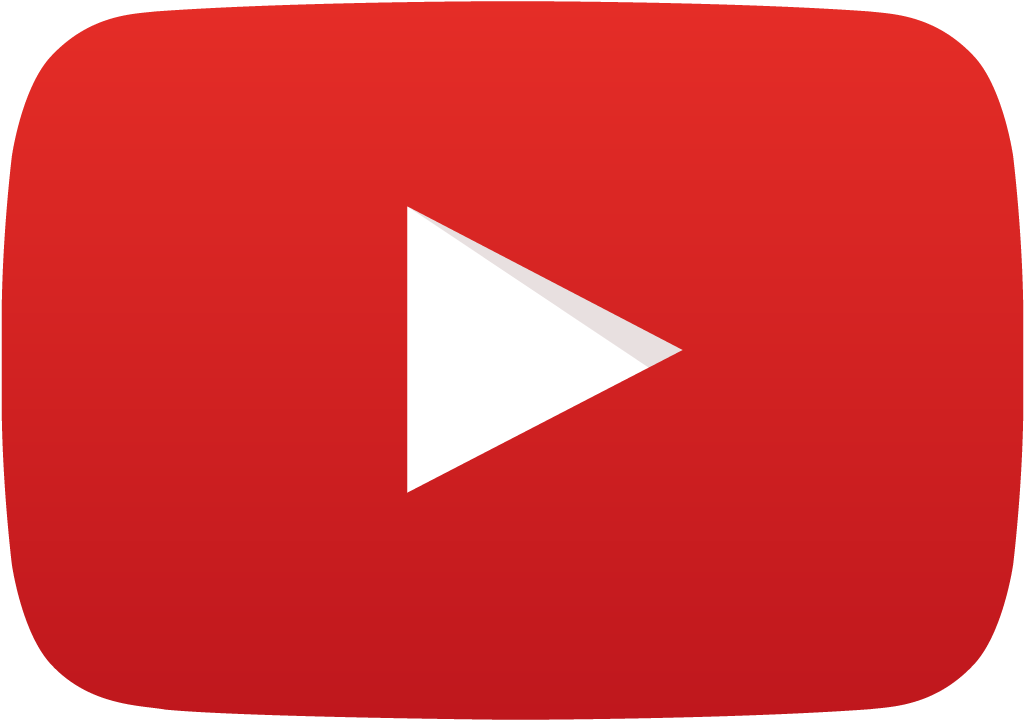